What Is Mental Health?
Mental health is about how you feel, think and sometimes behave. Lots of children have mental health issues and it means they can feel sad, angry or anxious.
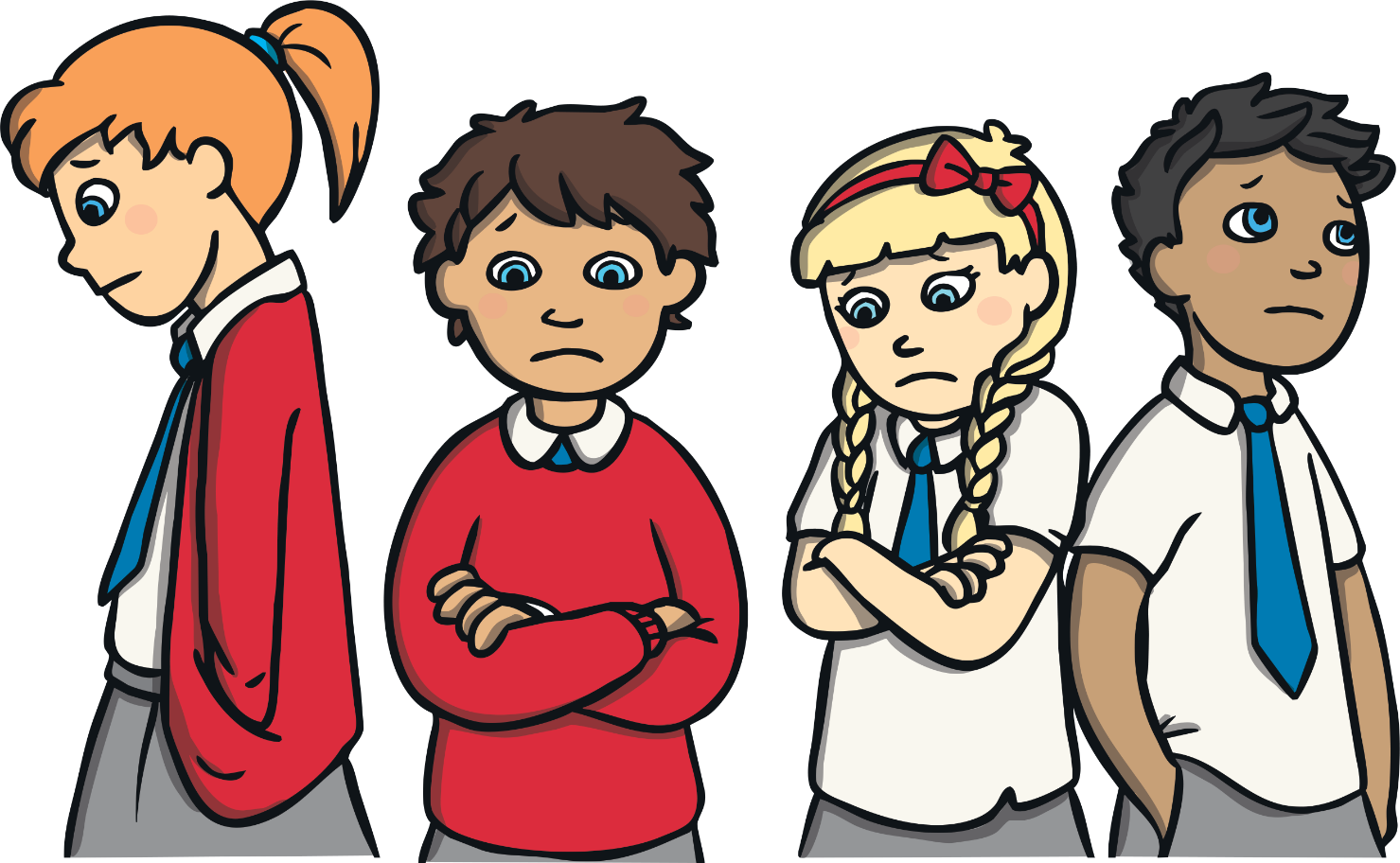 Can You Think of any Mental Health Issues?
These are some of the ways that you can feel if you have a mental health issues.
angry
sad
anxious
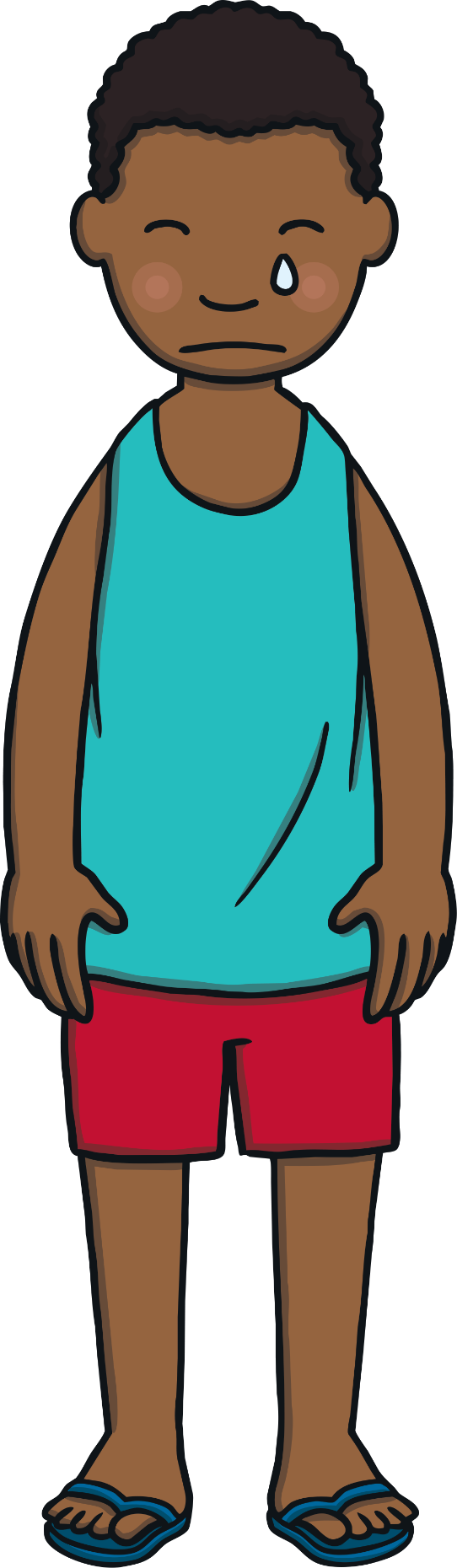 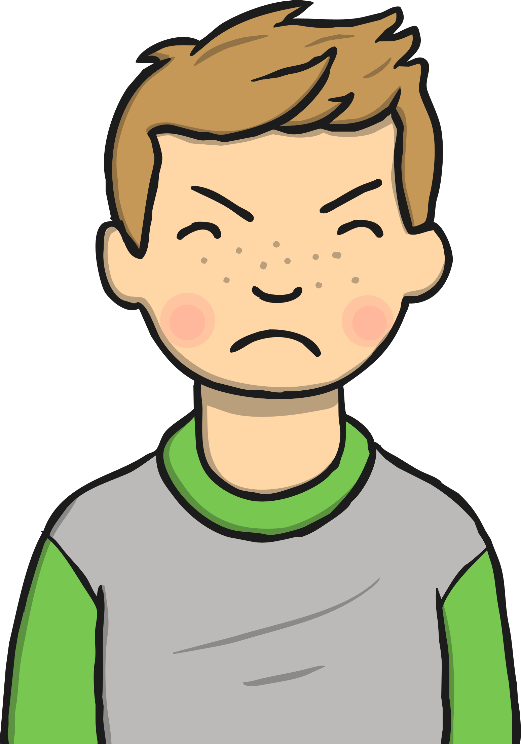 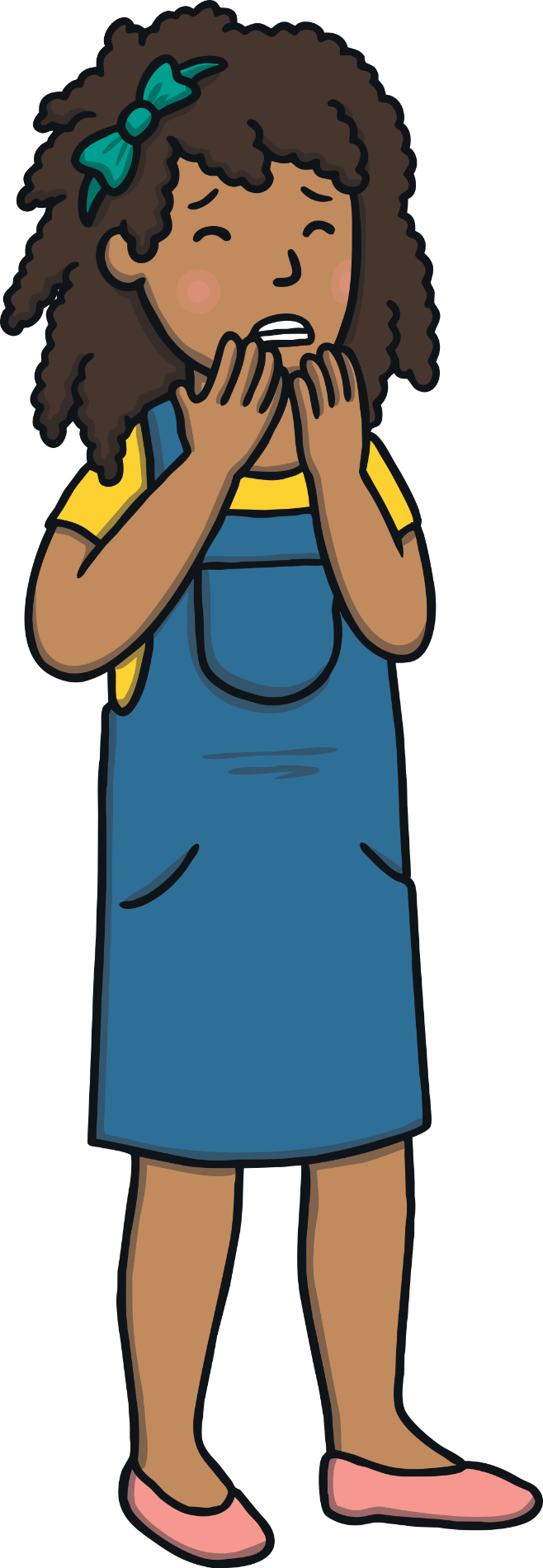 I Feel Sad
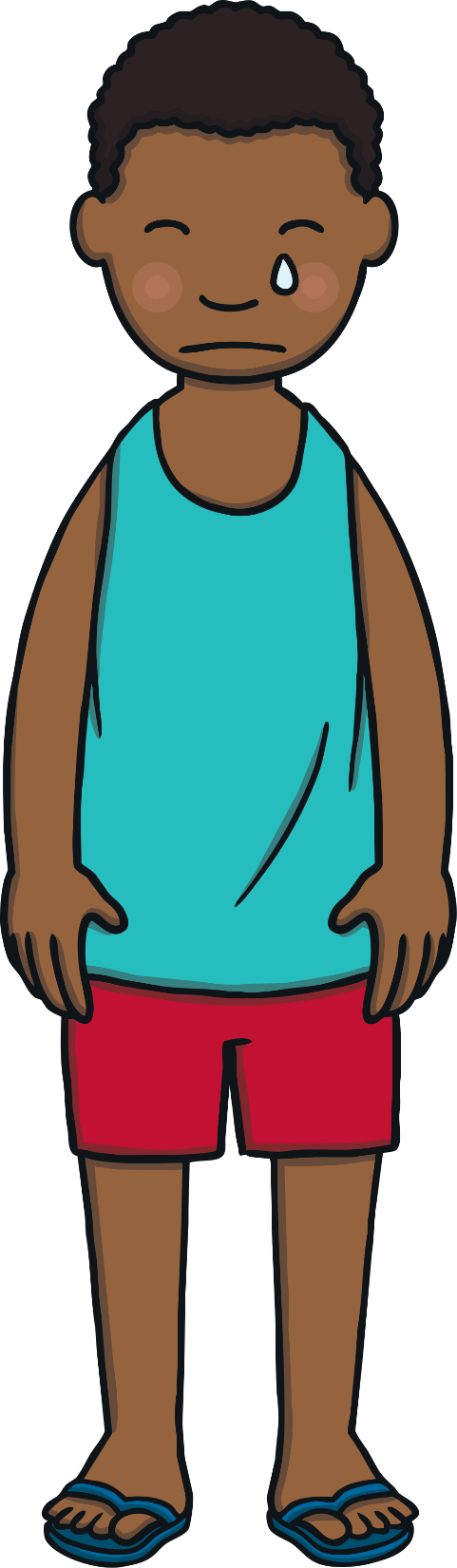 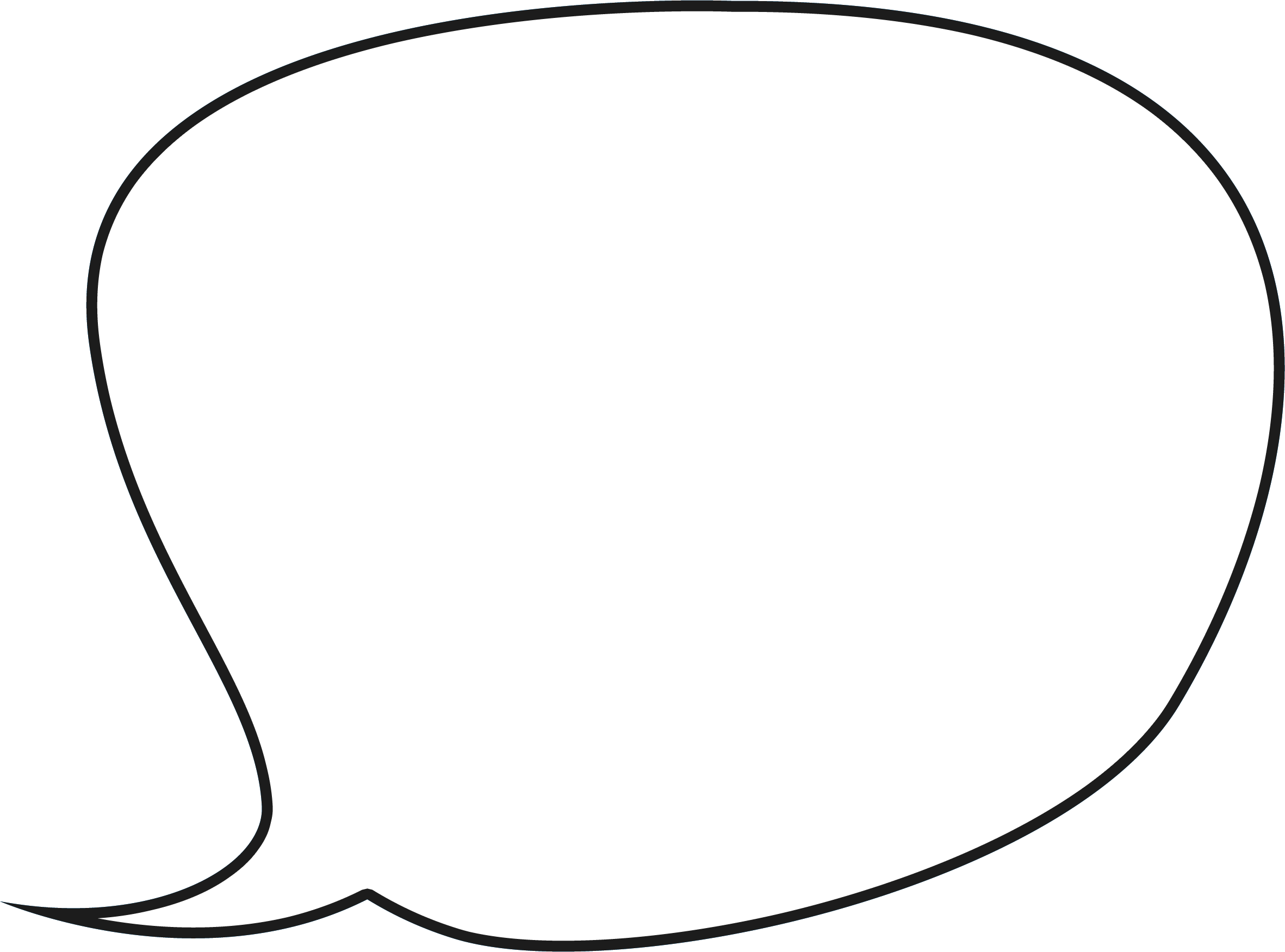 I sometimes feel like crying, being on my own or not wanting to come to school.
back
I Feel Anxious
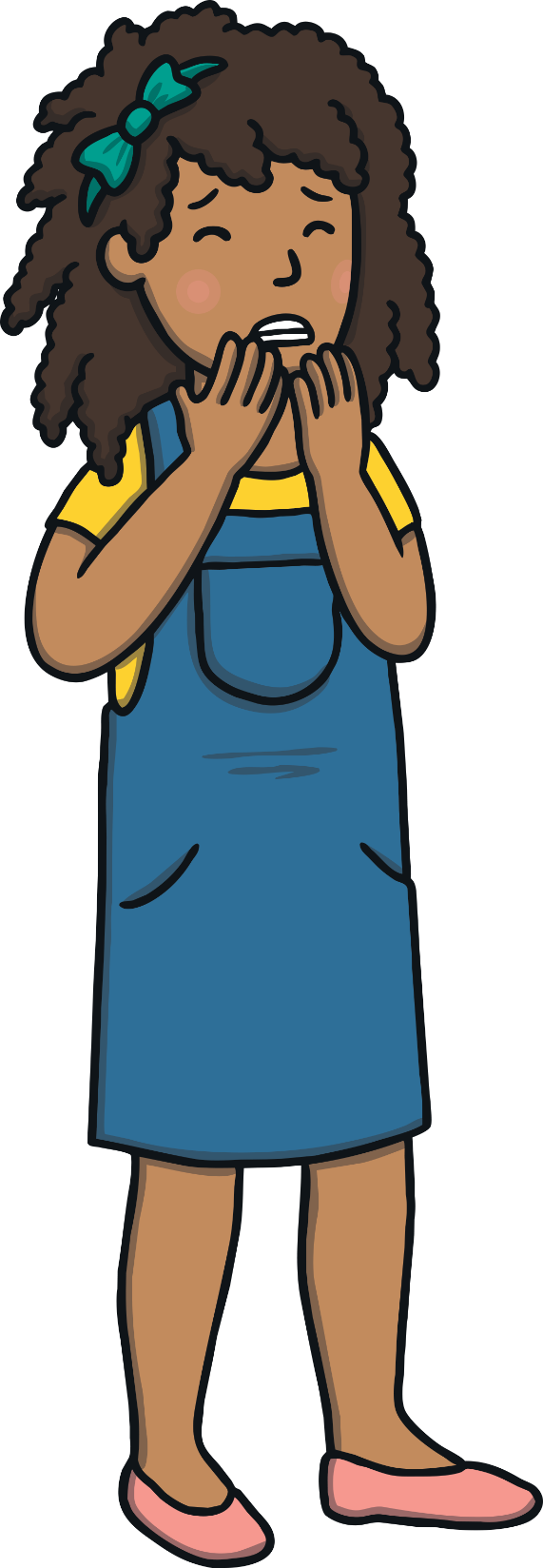 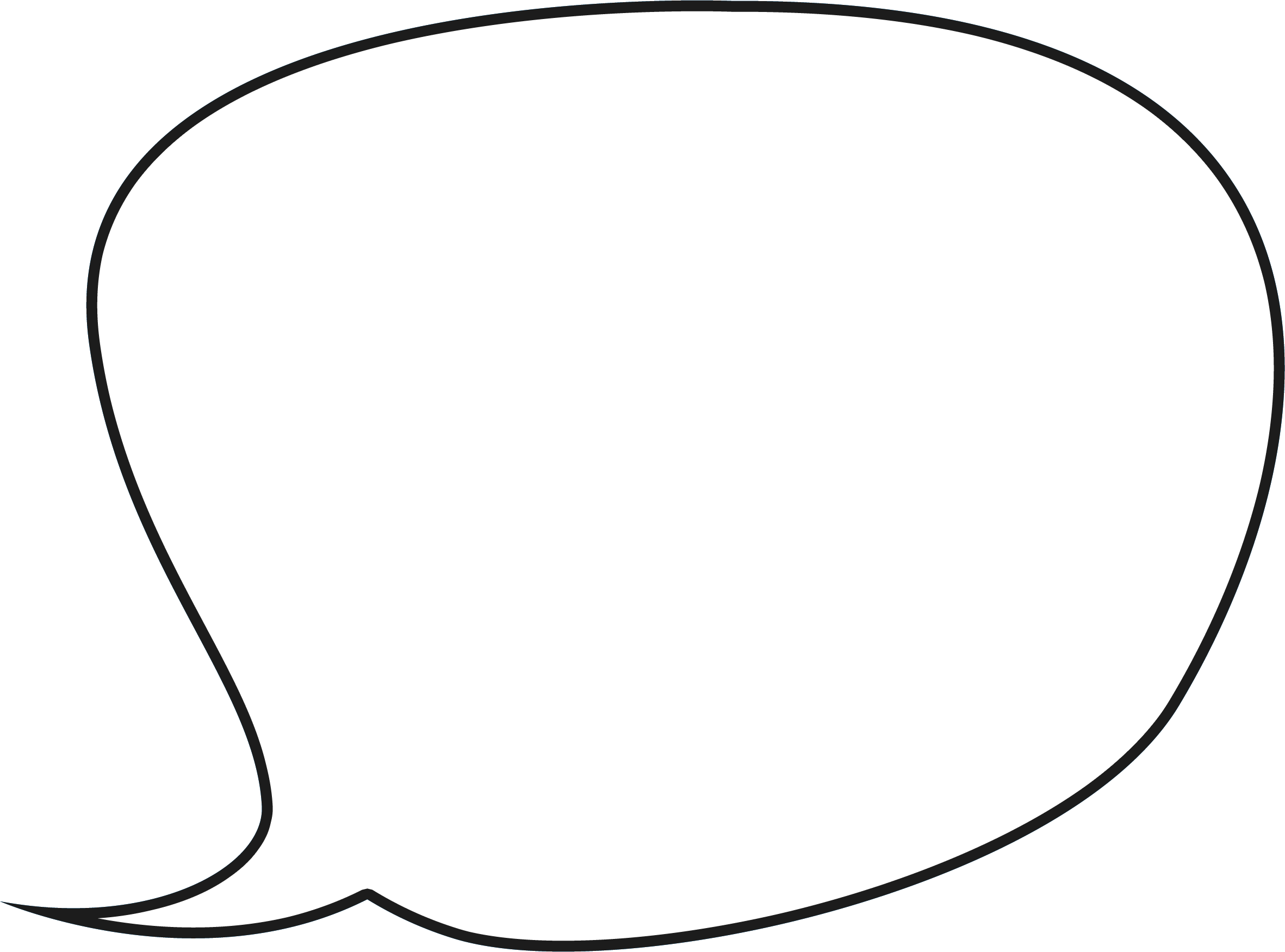 When you feel anxious your heart beats fast and you might feel sweaty 
and sick.
back
I Feel Angry
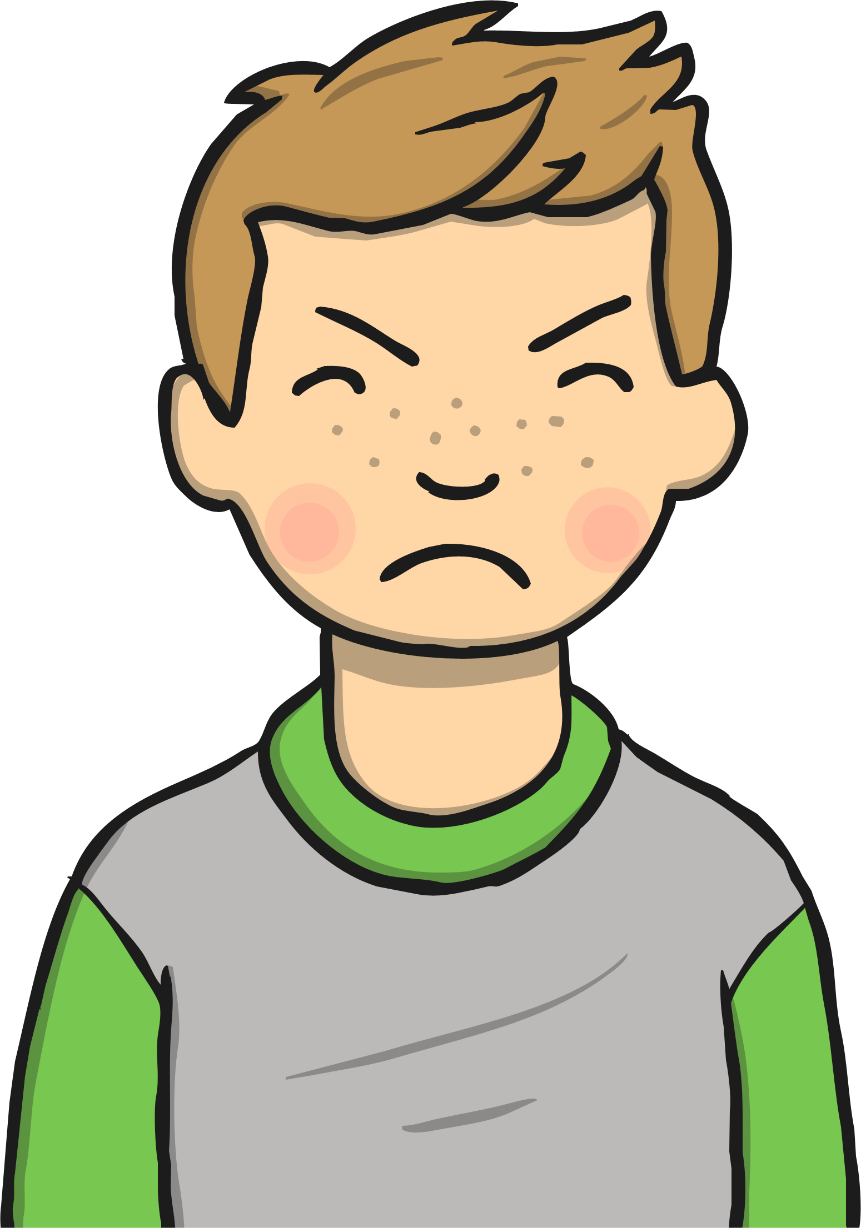 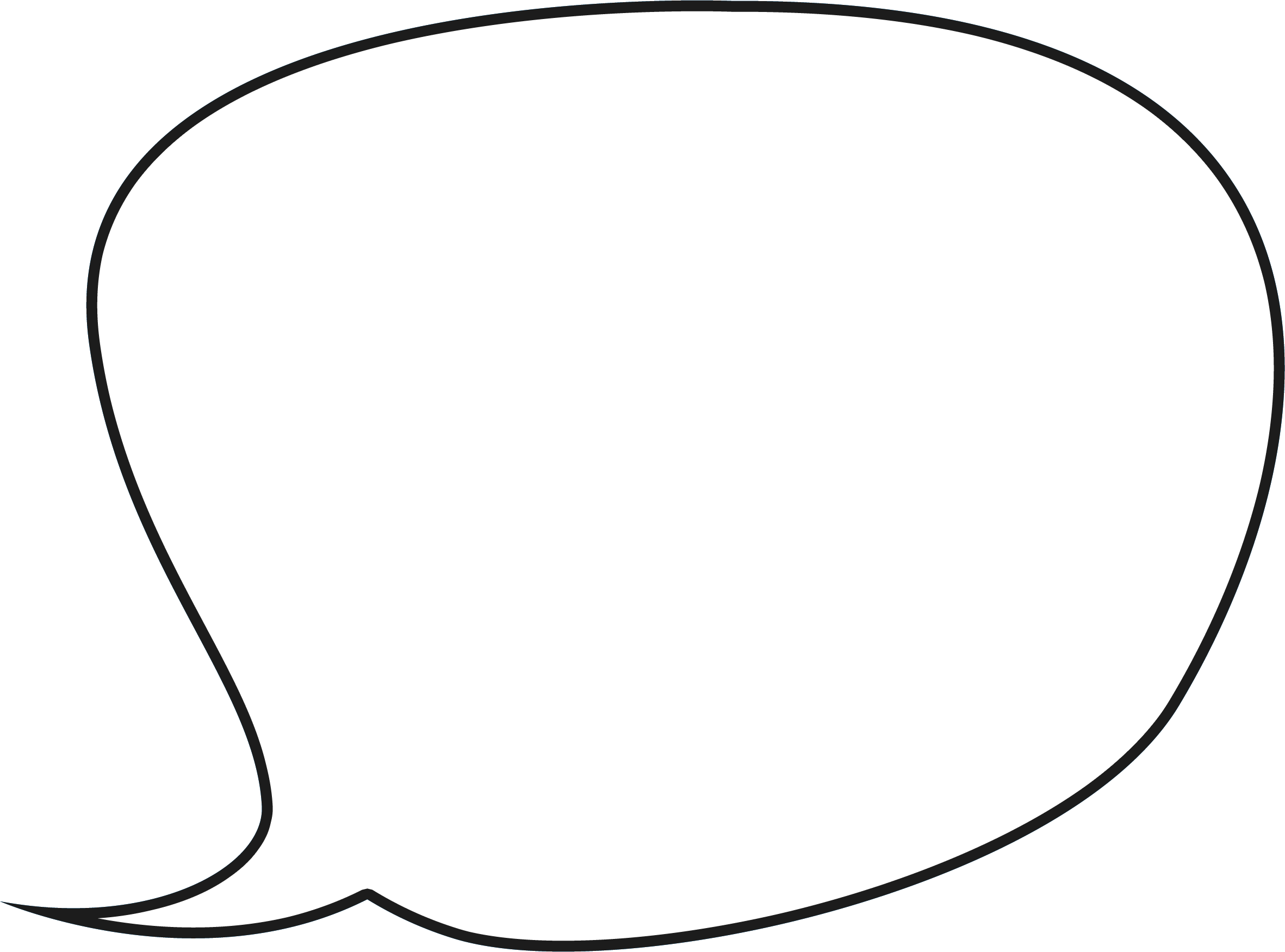 It’s normal to sometimes feel angry but sometimes it becomes too much and you feel angry all the time.
back
Where can I get help?
There are lots of people to help you if you feel sad, angry or anxious. Here are some of them:
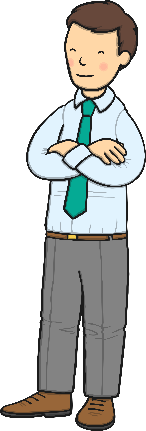 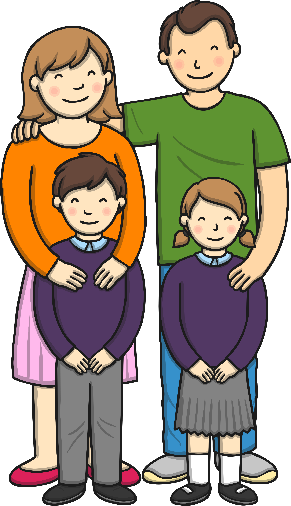 family
friends
teacher
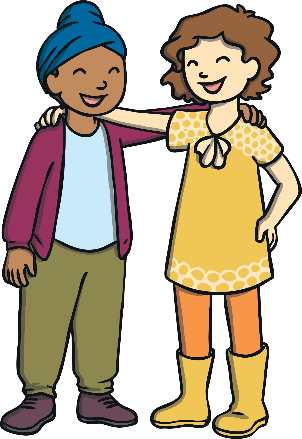 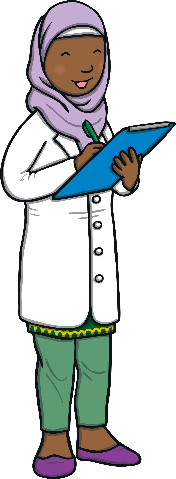 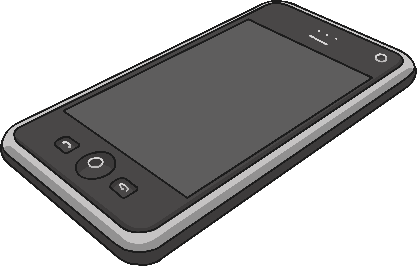 doctor
phone a friend/family member
Where can I get help?
ELSA
Mrs Powers
Where can I get help?
SENCO – Mrs Corp
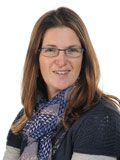 Mrs Corp
Where can I get help?
Playground Buddies
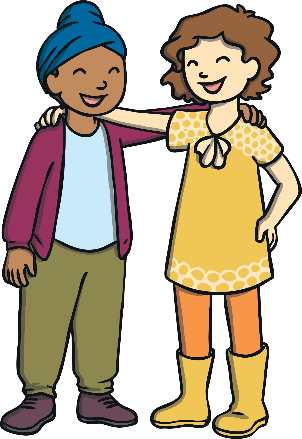 Where can I get help?
Health School Reps
School Council Reps
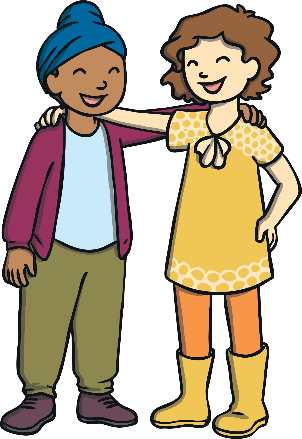 Where can I get help?
Child Line
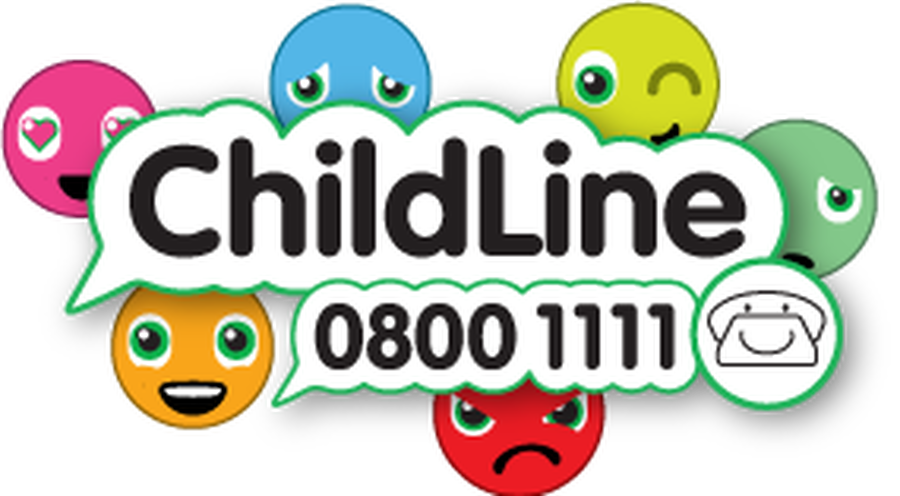